UB LIS 575 SoergelLecture 02.1Research Supporting Practice Part 1. 1a2.2 Action Research
Dagobert Soergel
Department of  Information ScienceGraduate School of Education University at Buffalo
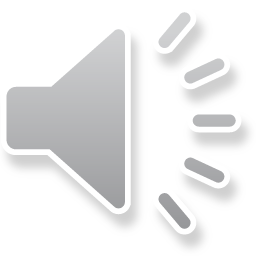 1 min
Required 32 min, optional 35 min
Outline of Lecture 02.1
Soergel, UBLIS575DS-02.2$2-ResearchSupportingPracticePart2ActionResearch.pptx
2
Learning objectives
Students are expected to
Understand the nature of action research
Understand the potential of action research to help improve local conditions
Be able to discern situations where action research would be helpful
Be able to educate themselves so they can conduct or assist in action research
3
Soergel, UBLIS575DS-02.2$1-Lecture02.1ResearchSupportingPracticePart1ActionResearch.pptx
Action research. How toRequired
4
Soergel, UBLIS575DS-02.2$1-Lecture02.1ResearchSupportingPracticePart1ActionResearch.pptx
What is Action research?
1a2.2 Action research is research that 
is motivated by the desire to improve some situation to help people, prototypically people from some underrepresented group or people treated poorly, in the pursuit of equity, fair and accepting treatment of all, and social justice;
aims at making action more effective, accompanying action and constantly monitoring results to find ways for achieving better results ꟷ action research is closely intertwined with action;
is carried out by a team that prototypically consists of or includes the actors (activists) and representatives of the community whose life is to be improved, and possibly external researchers.
5
Soergel, UBLIS575DS-02.2$1-Lecture02.1ResearchSupportingPracticePart1ActionResearch.pptx
Where can Action Research be used?
Action research can be conducted in many contexts:
issues, such as climate change, from local to global;
society at large (neighborhoods, government jurisdictions at all levels, from city/county to province to entire nations;
schools, from classroom to building level to entire system; K - 12 to higher education
libraries, again at many levels
other organizations, companies, non-profits, government agencies
The purposes listed on the next slide apply across these contexts.
6
Soergel, UBLIS575DS-02.2$1-Lecture02.1ResearchSupportingPracticePart1ActionResearch.pptx
Action research by focus / purpose
Teacher, librarian, human resource manager, community organizer, ...  ꟷthe person doing the research learning about themselves in their job role
Students, library patrons, employees, community members ꟷ the people whose situation is to be improved (and who may participate in the action research project). Organizational/school climate (e.g., bullying)
Curriculum, collection development priorities, position descriptions ꟷcontent guidelines for work
The "system" ꟷ policies governing teacher's/librarians'/etc. work, resource allocation and planning, equity
May be more
Further question: who is going to implement the actions suggested by action research results, the researchers (as is typical) or a third party.
You may want to look at the Deliverable 1 Guide before proceeding.
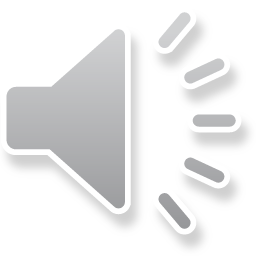 4 min
7
Soergel, UBLIS575DS-02.2$1-Lecture02.1ResearchSupportingPracticePart1ActionResearch.pptx
The action research cycle
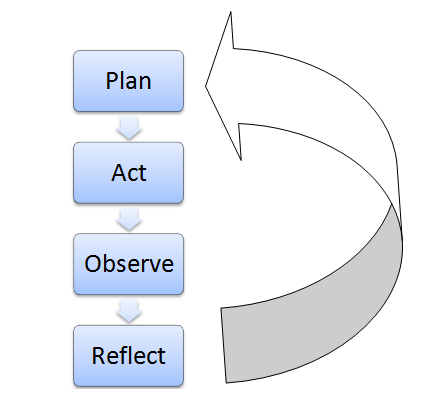 https://research-methodology.net/research-methods/action-research/
Editorial note: I rearranged the sequence of this lecture, so references to part of lecture or slide # in the audio do not apply
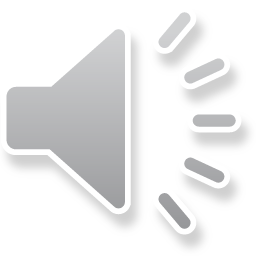 2 min  Ignore the "third and last part"
Soergel, UBLIS575DS-02.2$1-Lecture02.1ResearchSupportingPracticePart1ActionResearch.pptx
8
The action research cycle (or spiral)
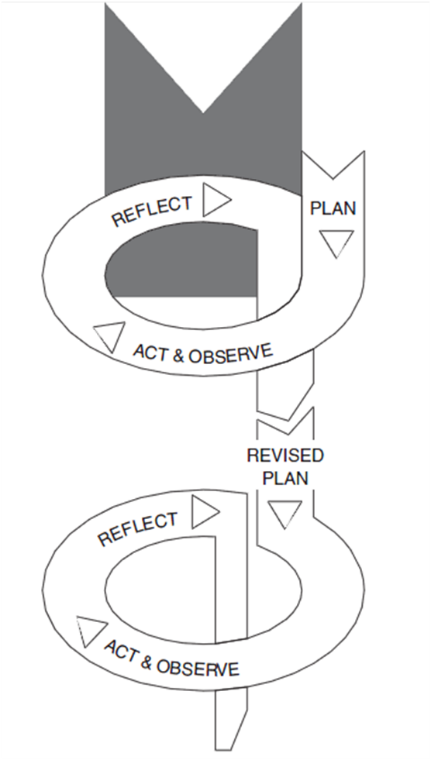 https://research-methodology.net/research-methods/ action-research/ citing Kemmis and McTaggart (2000)
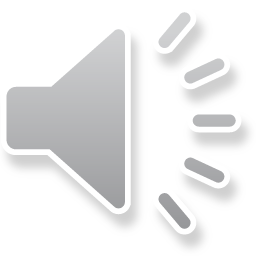 1 min
9
Soergel, UBLIS575DS-02.2$1-Lecture02.1ResearchSupportingPracticePart1ActionResearch.pptx
The action research processDetailed steps
Note on lack of attribution 
Compiled from many sources, but no attribution even if pieces of text are included verbatim.
If this was a publication, I would have to go to the work to trace the sources. I have a document with the individual models and their sources.
10
Soergel, UBLIS575DS-02.2$1-Lecture02.1ResearchSupportingPracticePart1ActionResearch.pptx
Plan
Diagnosis where the problematic situation is studied. Then a plan is developed
Identify a problem
Research the problem and its probable causes.
Collect data.
Organize data
Analyze and interpret data
Develop an action plan

Many of the following slides have detailed text  that you can just read without audio..
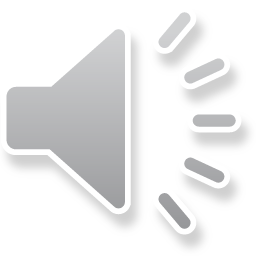 2 min  Ignore "The last part" and the slide number mentioned
11
Soergel, UBLIS575DS-02.2$1-Lecture02.1ResearchSupportingPracticePart1ActionResearch.pptx
Plan
Identify a problem
Identify an area (general focus) of interest.Example: As a teacher: recognize and wonder about a problem in the classroom.May itself be based on using/analyzing data (existing or specifically collected).Look at both immediate and long-term effects to be achieved.
Think about possible reasons students are having trouble.
Inform your thinking about the problem through indirect research. Pay attention to probable causes.Identify professional literature that relates to the problem.Gather research reports, research syntheses, articles, websites, reports on similar projects, videotapes, etc.Analyze and interpret these materials for understanding and possible actions.Note: This happens at many steps in the process.
Narrow your focus. Define the specific problem.
12
Soergel, UBLIS575DS-02.2$1-Lecture02.1ResearchSupportingPracticePart1ActionResearch.pptx
Plan, continued
Research the problem and its probable causes.
Collect data.Collect existing archival data.Use additional multiple data sources.Many methods: interviews, focus groups, observations, questionnaires etc.Collect data regularly.Monitor data collection.Promote collective ownership of data.
Organize dataCount instances, events, and artifacts.Display data in tables and charts.Example: Arrange data by classroom, grade level, and school. Organize for analysis.
Analyze and interpret dataAnalyze and question the data  (may be done by an individual or as a professional collective .Decide what can be celebrated and what needs attention. Determine priority area(s) for action.
13
Soergel, UBLIS575DS-02.2$1-Lecture02.1ResearchSupportingPracticePart1ActionResearch.pptx
Plan, continued
Develop an action plan (response to the problem, addressing the problem).
Come up with solutions to try.
Consider short-term and long-term actions.
Analyze alternative actions and determine the most promising actions.
Develop an action plan with milestones for short-term and long-term actions. Consider feasibility/resources
14
Soergel, UBLIS575DS-02.2$1-Lecture02.1ResearchSupportingPracticePart1ActionResearch.pptx
Act
Implement the action plan.
Implementation may be in phases, in which case Observe and Reflect happen at the end of each phase. In general, Observe and Reflect happen continuously as the action unfolds
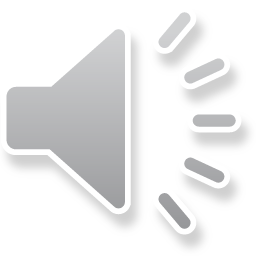 1 min
15
Soergel, UBLIS575DS-02.2$1-Lecture02.1ResearchSupportingPracticePart1ActionResearch.pptx
Observe
Evaluate the results of the actions taken.
Assess the realized interventions using qualitative and/or quantitative techniques.
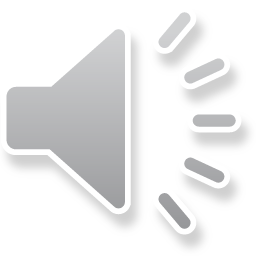 1 min
16
Soergel, UBLIS575DS-02.2$1-Lecture02.1ResearchSupportingPracticePart1ActionResearch.pptx
Reflect
Reflect on the results.
Learn: generate findings and knowledge. 
Report results.
Put differentlySharing: critical reflection and communication of learning:Reflection upon the experience, which may bring the realization of further actions
Action research results may be applicable in other places with similar characteristics
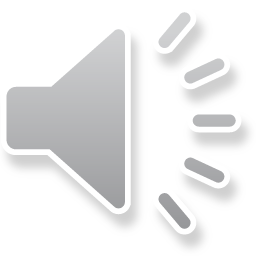 2.5 min
17
Soergel, UBLIS575DS-02.2$1-Lecture02.1ResearchSupportingPracticePart1ActionResearch.pptx
Repeat
Observation (assessment) and Reflection leadto the identification of one or more new problems.
The cycle of continuous improvement starts over.
Observation and Reflection take on the role of      Problem identification and      Researching the problem and its probable causesin the next iteration
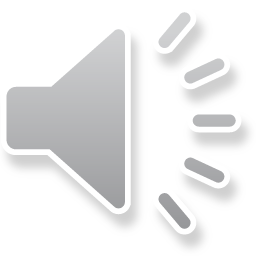 1 min  Ignore "This is the end of the lecture"
18
Soergel, UBLIS575DS-02.2$1-Lecture02.1ResearchSupportingPracticePart1ActionResearch.pptx
Another view of the action research process
Sometimes it is useful to go over the same material from a different perspective. 
The Word document is the most useful part of what used to be a separate reading. After you looked at that and at the next slide would be a good time to read
\Box\575DS\Week02\UBLIS575DS-02.2$3-Deliverable1AssessmentAndActionResearchProposalGuide.docx
and start  working on Deliverable 1 by jotting down some thoughts in the templates in
\Box\575DS\Week02\UBLIS575DS-02.2$3-Deliverable1AssessmentAndActionResearchProposal.docx
4 pages
19
Soergel, UBLIS575DS-02.2$1-Lecture02.1ResearchSupportingPracticePart1ActionResearch.pptx
The reflective practitioner
An idea closely linked to action research.  A stance all of you should aspire to.
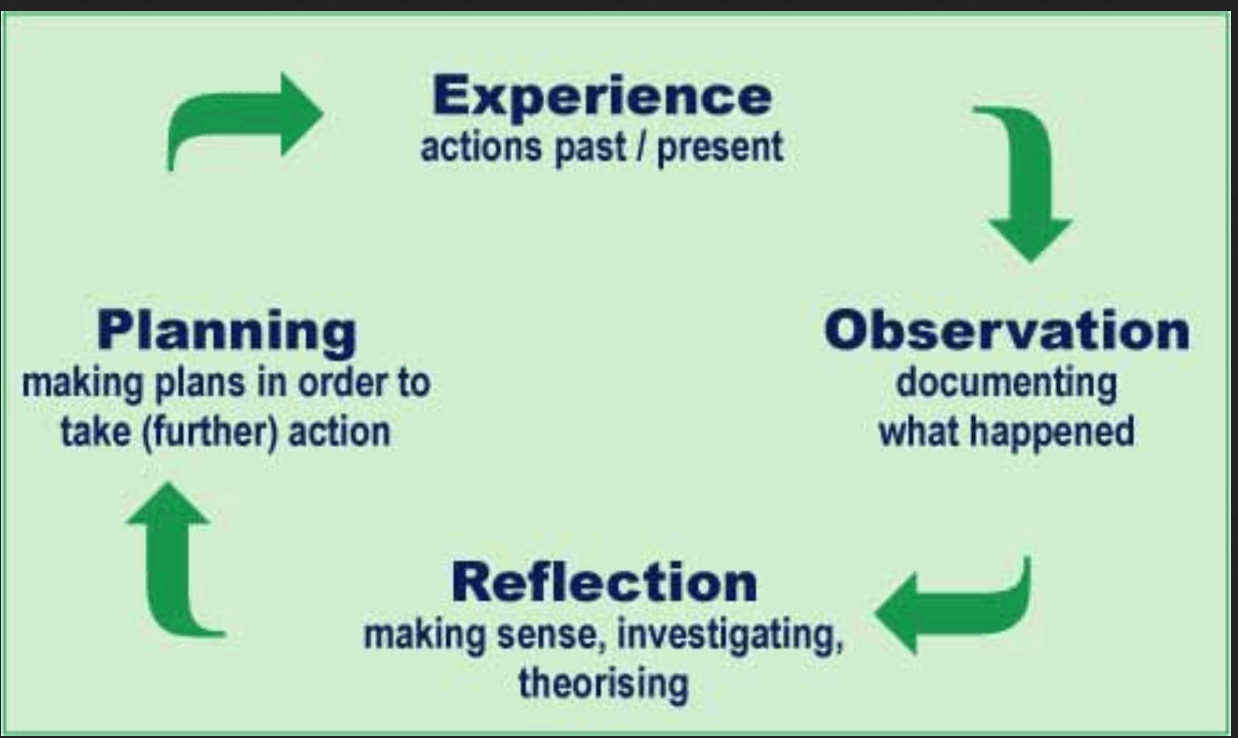 Resources
Reflective Practitioner.  Growth is an ongoing responsibilityApplicable well beyond educationhttps://www.edutopia.org/blog/master-teaching-margaret-regan
https://en.wikipedia.org/wiki/Reflective_practice
Picture from https://imbringingsexyblog.wordpress.com/2011/05/20/being-a-reflective-practitioner/
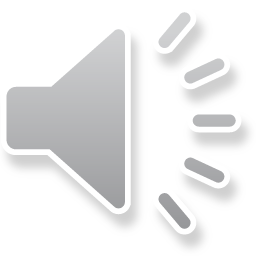 1.5 min
20
Soergel, UBLIS575DS-02.2$1-Lecture02.1ResearchSupportingPracticePart1ActionResearch.pptx
Action research. Theoretical / philosophical backgroundOptional
21
Soergel, UBLIS575DS-02.2$1-Lecture02.1ResearchSupportingPracticePart1ActionResearch.pptx
What is action research?A review of definitions
Many definitions, often adapted to a specific domainSee the embedded 13-page Word document
General, society, community, social justice
Education (the bulk of recent literature deals with the education domain, but many insights can be transferred)
Organizations, business
13 pages, not needed to understand the remaining slides
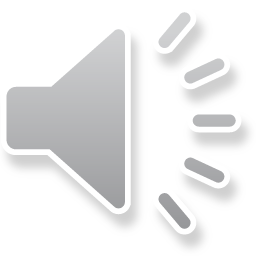 2 min
22
Soergel, UBLIS575DS-02.2$1-Lecture02.1ResearchSupportingPracticePart1ActionResearch.pptx
What is action researchClosely related approaches
1a2.1 Scientific research integrated with product developmentResearch questions emerging from specific problems encountered by the engineers working on the development of a product.Research and Development (R&D)Can also be applied to developing procedures or policies or behind-the-scenes software, such a operating systems
1a2.1.1 Participatory designWorking closely with potential users on the design of products, systems, user interfaces, etc.Participants can be children.
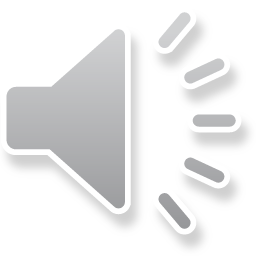 3 min
23
Soergel, UBLIS575DS-02.2$1-Lecture02.1ResearchSupportingPracticePart1ActionResearch.pptx
Types of action research
Action research by philosophical orientation
Action research by the degree to which an outside researcher influences the action research project 
Action research by scope
Action research by focus
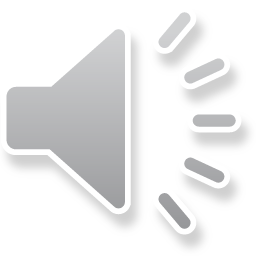 1 min
24
Soergel, UBLIS575DS-02.2$1-Lecture02.1ResearchSupportingPracticePart1ActionResearch.pptx
Addendum
Interpretive-hermeneutic approach to the teaching fractions problem
Observe students' expressions and engagement during the class period. Informal interviews after how students feel about the lesson and their attitudes to fractions.
Elicit students' thought processes as they learn and as they solve division-by-fraction problems afterwards. Can use log of steps students take, think-aloud protocol, even brain scans that tell what brain areas are activated at various steps in the process.
25
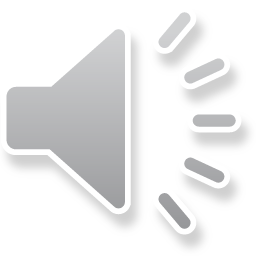 5 min
Soergel, UBLIS575DS-02.2$1-Lecture02.1ResearchSupportingPracticePart1ActionResearch.pptx
Elaboration for those specially interested in this topic. No audio
26
https://www.examples.com/business/action-research-proposal.html African Primary Care
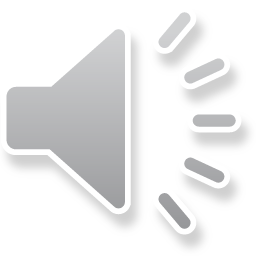 1 min
27
Soergel, UBLIS575DS-02.2$1-Lecture02.1ResearchSupportingPracticePart1ActionResearch.pptx
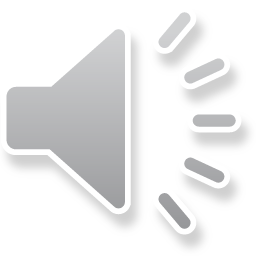 3 min
28
The end
29
Soergel, UBLIS575DS-02.2$1-Lecture02.1ResearchSupportingPracticePart1ActionResearch.pptx